সোফিস্ট যুগ
প্রোটাগোরাস
প্রোডিকাস
হিপিয়াস
জর্জিয়াস
প্রোটাগোরাস
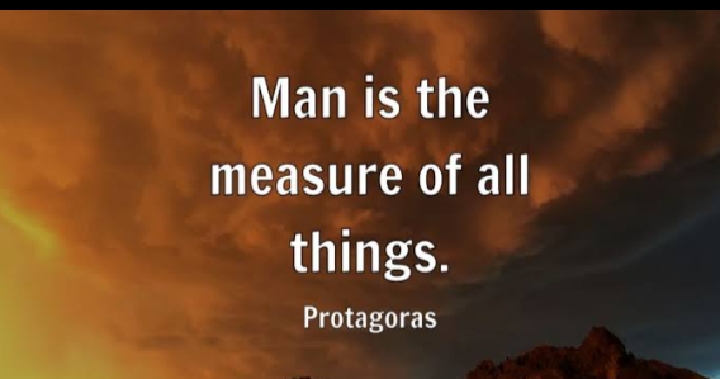 সোফিস্ট সম্প্রদায়
1.Sense perception is knowledge.
2. Right opinion is knowledge.
3. True believe is knowledge.
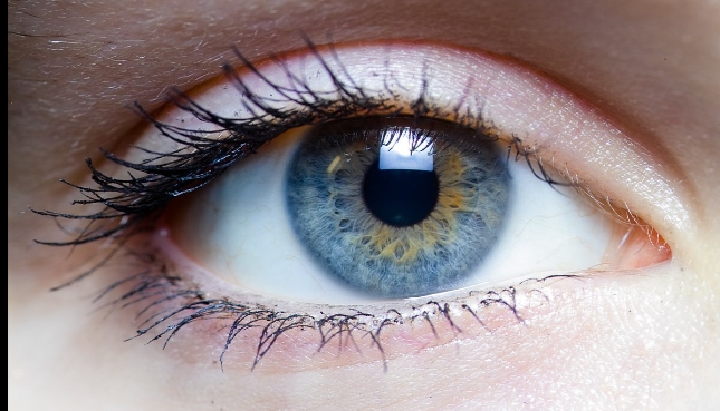 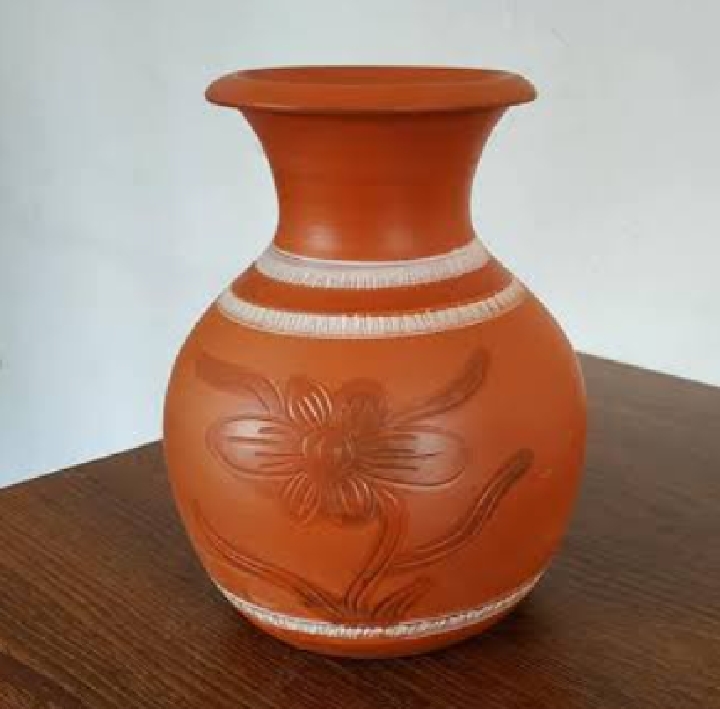 ধন্যবাদ